10 吃饭有讲究
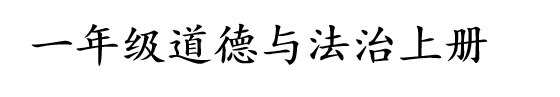 新课导入
五个兄弟，
住在一起，
名字不同，
高矮不齐。

（打一人体部位）
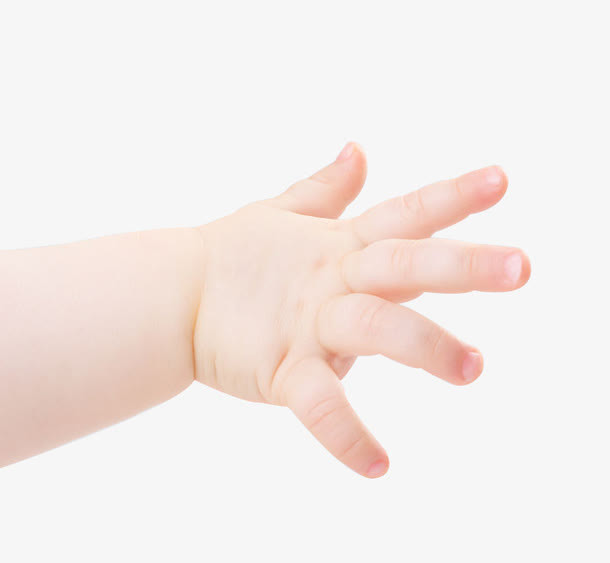 目录
听听食物的诉说
饭前要洗手
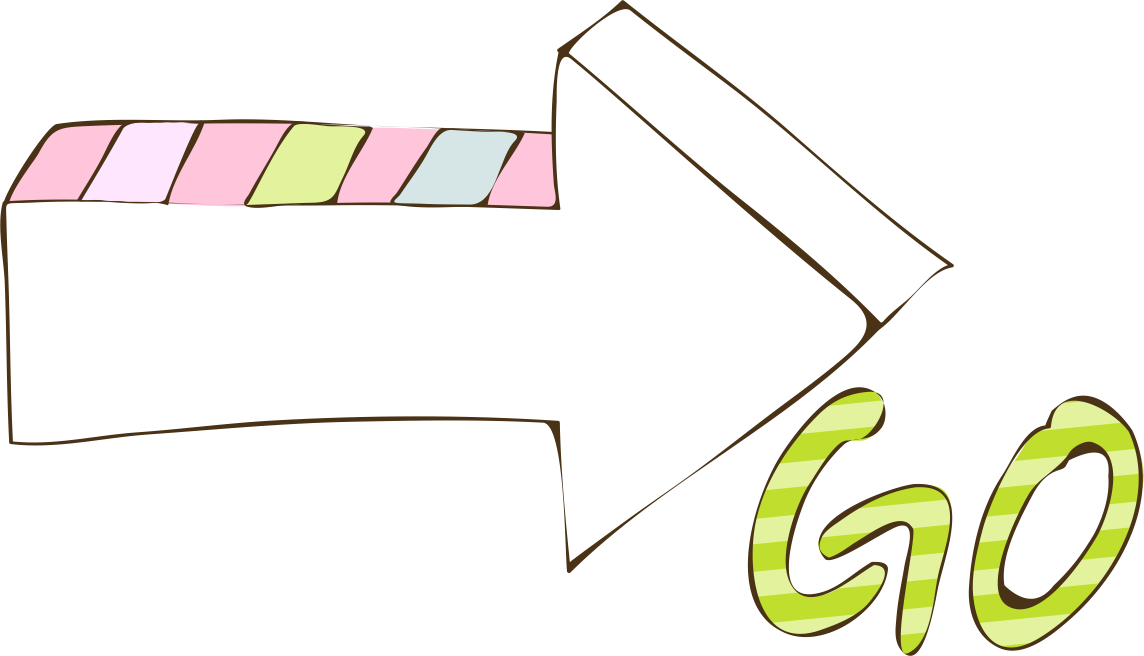 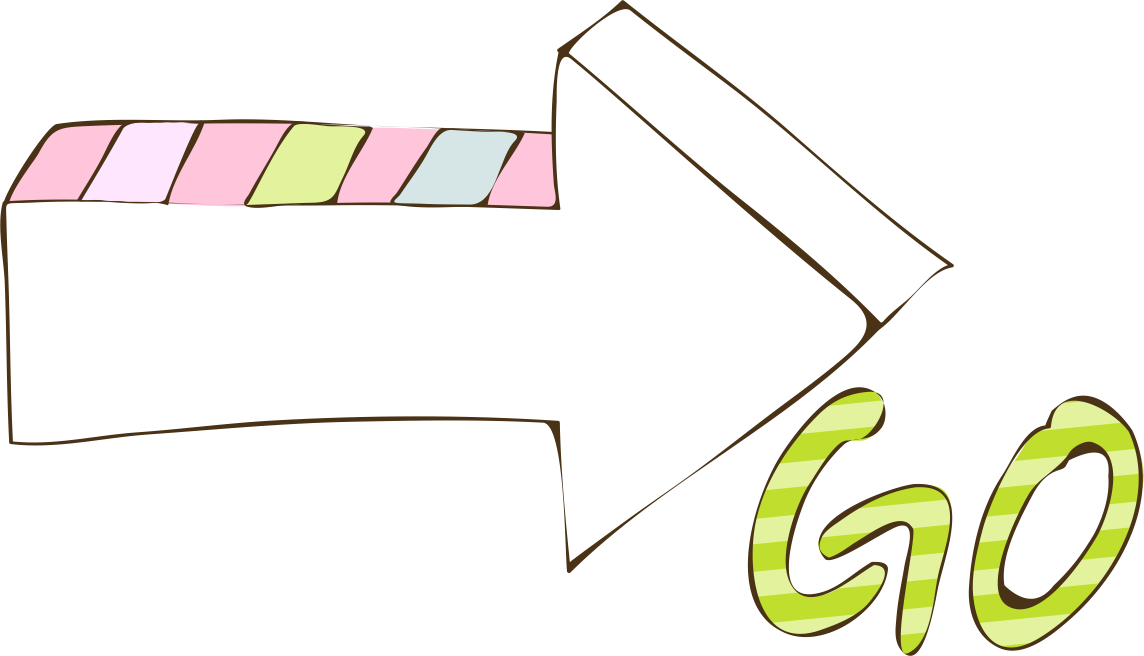 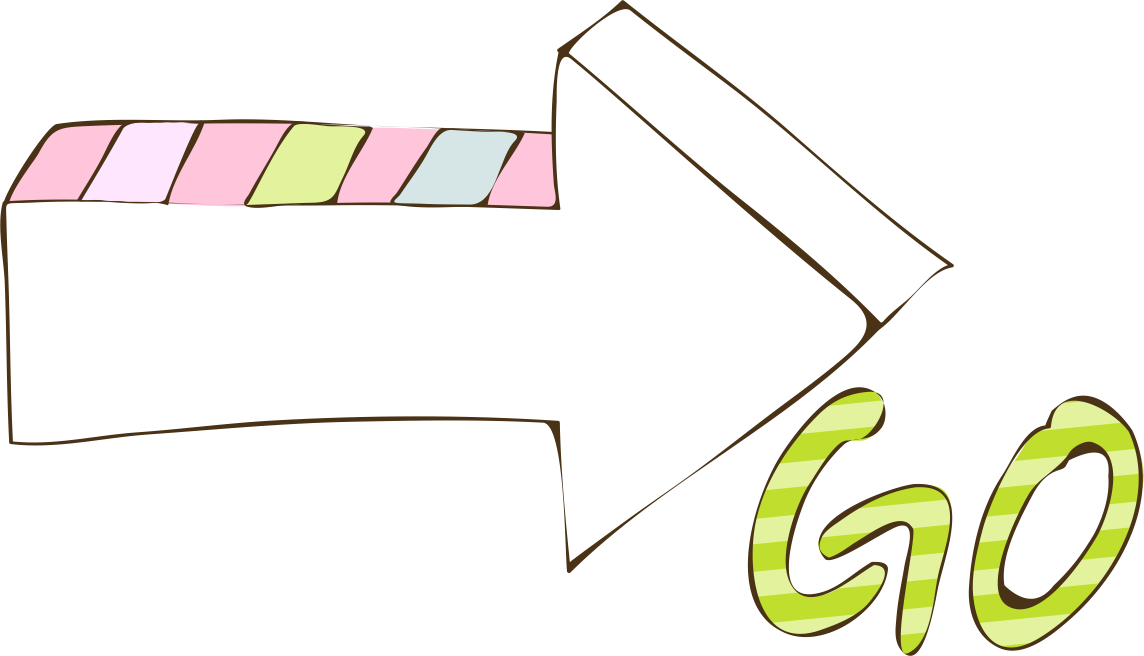 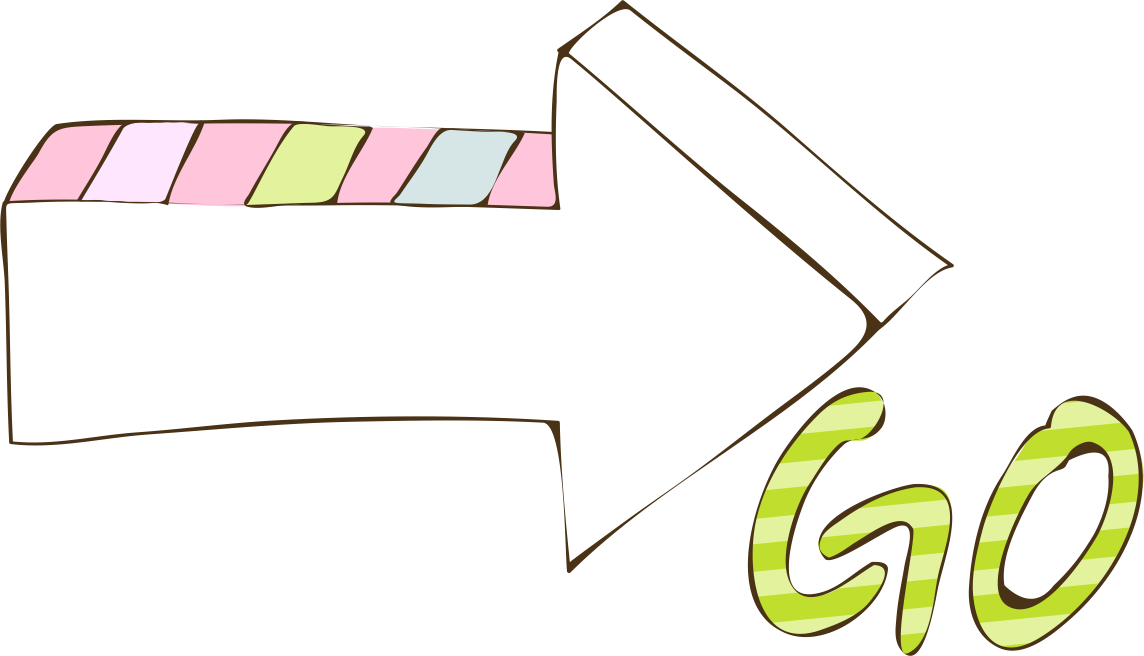 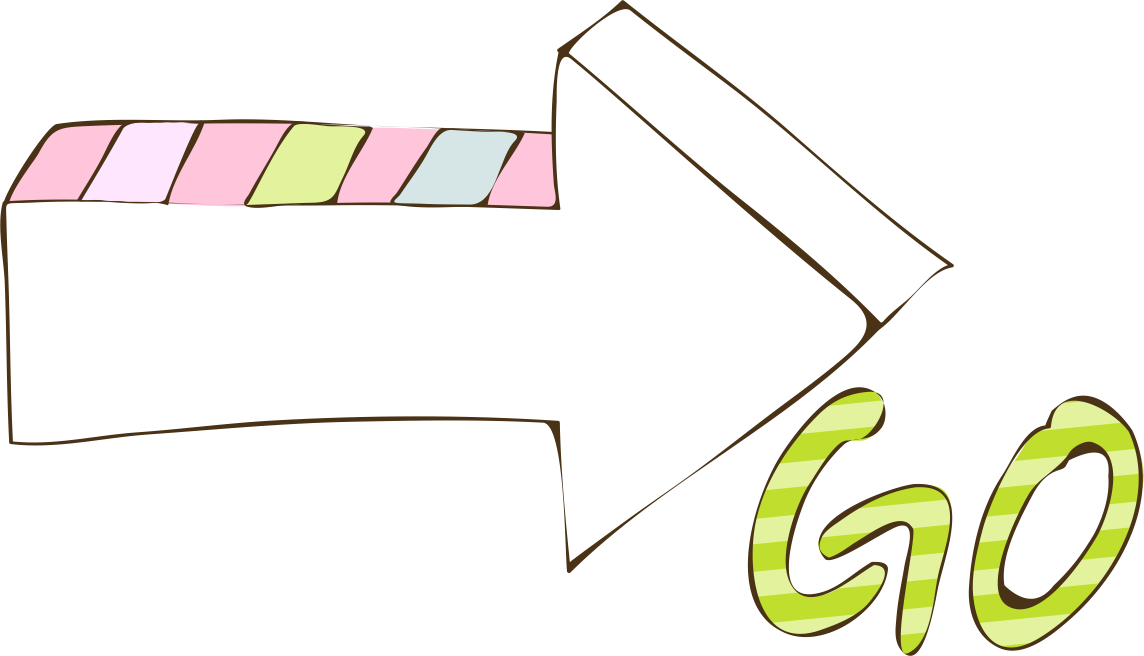 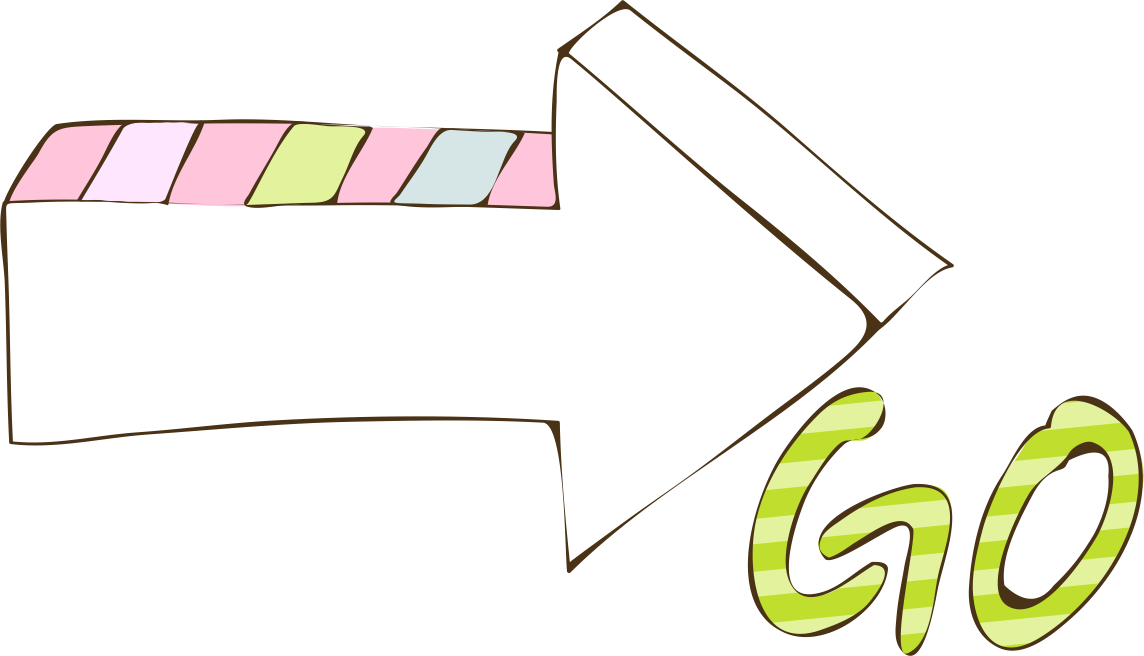 01
03
02
04
05
06
餐桌上的礼仪
我在餐桌上
板书设计
课后作业
1
饭前要洗手
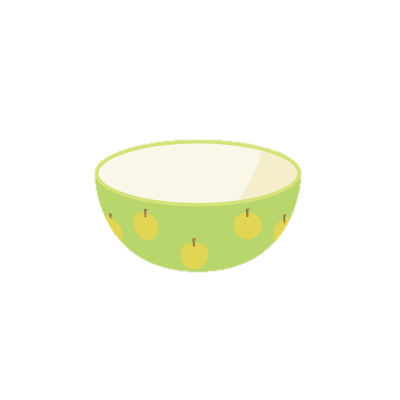 2
3
4
小手是个宝，
做事很灵巧。
饭前要洗手，
千万别忘掉。
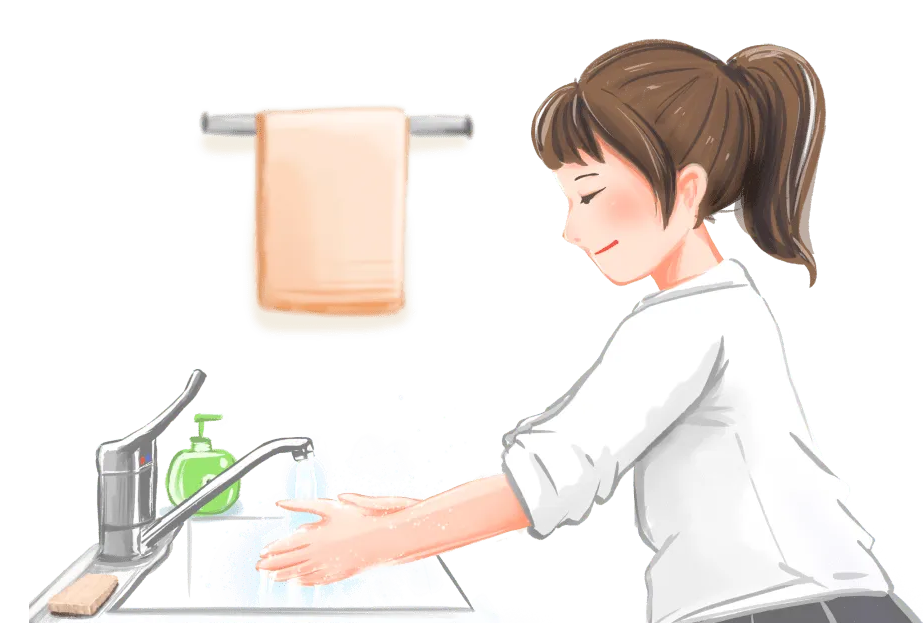 5
6
饭前要洗手
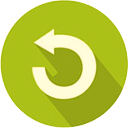 1
七步洗手法
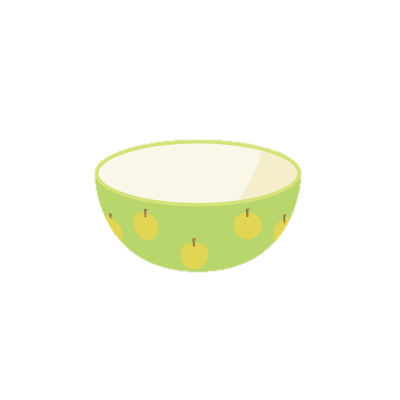 2
3
4
5
6
饭前要洗手
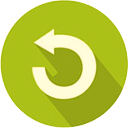 1
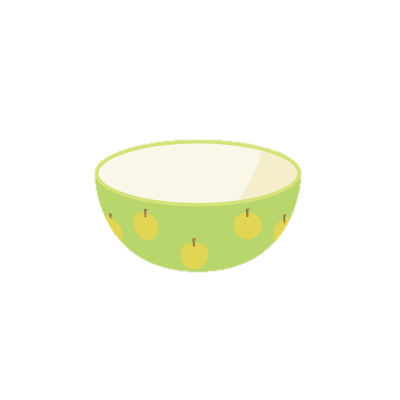 吃饭时还要注意哪些问题？
2
3
4
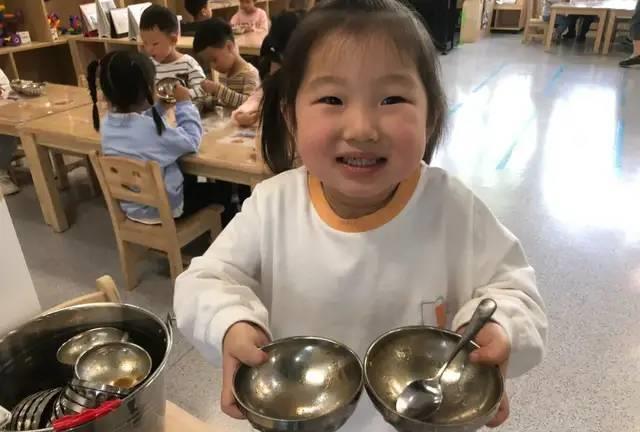 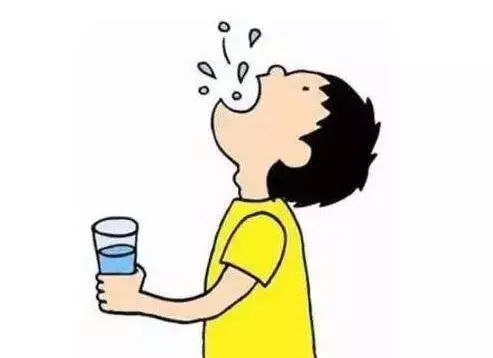 5
6
饭前要洗手
饭后要漱口
不要浪费粮食
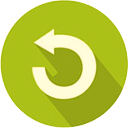 1
听听食物的诉说
2
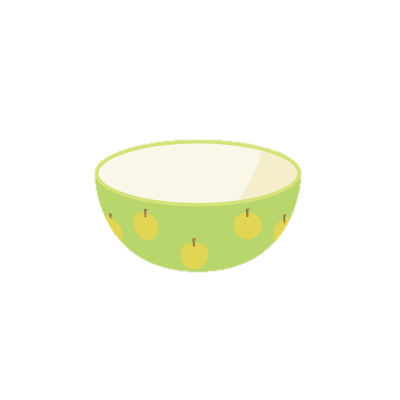 你喜欢吃哪些食物？
3
4
鸡蛋
水果
肉
蔬菜
5
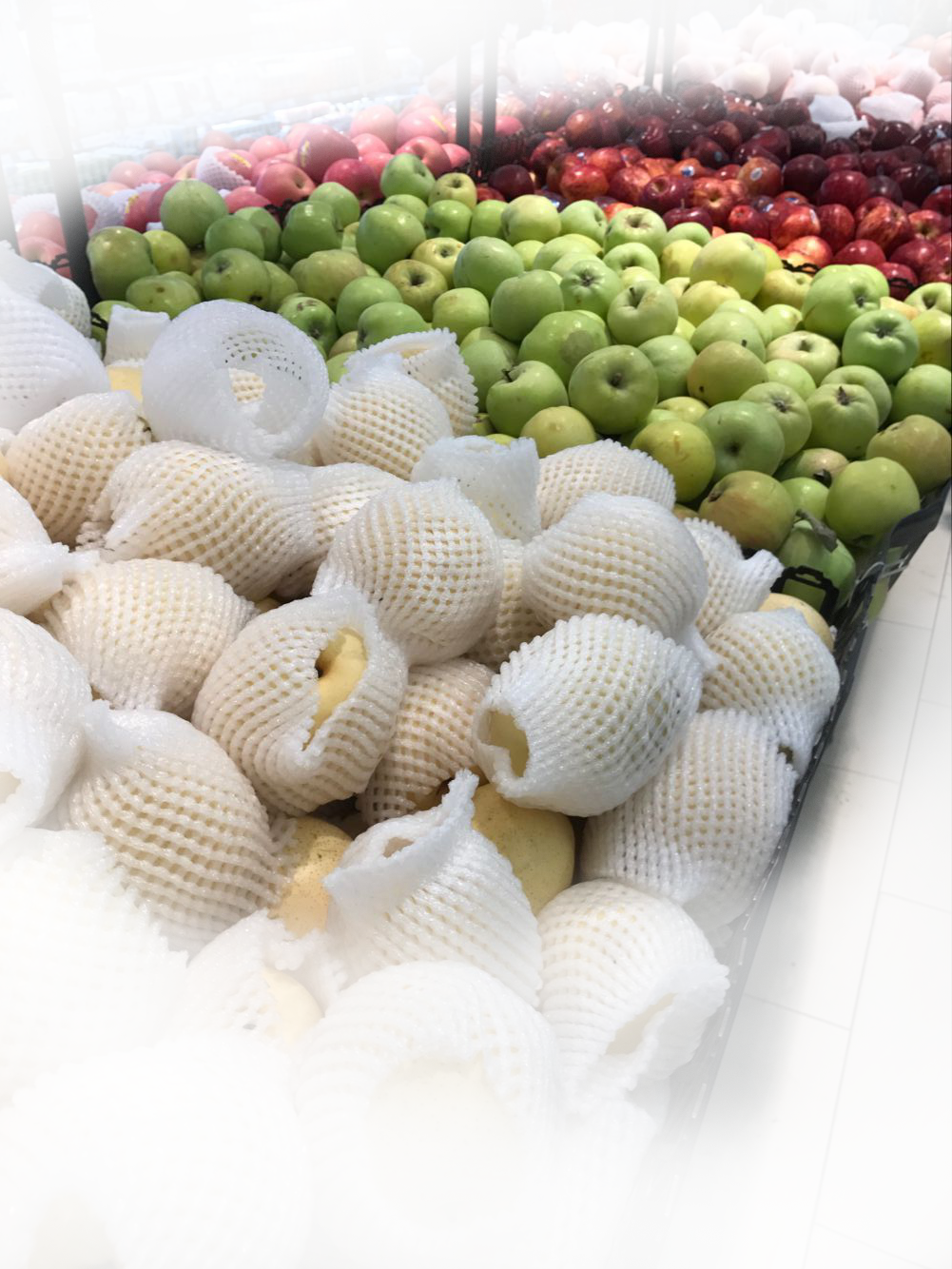 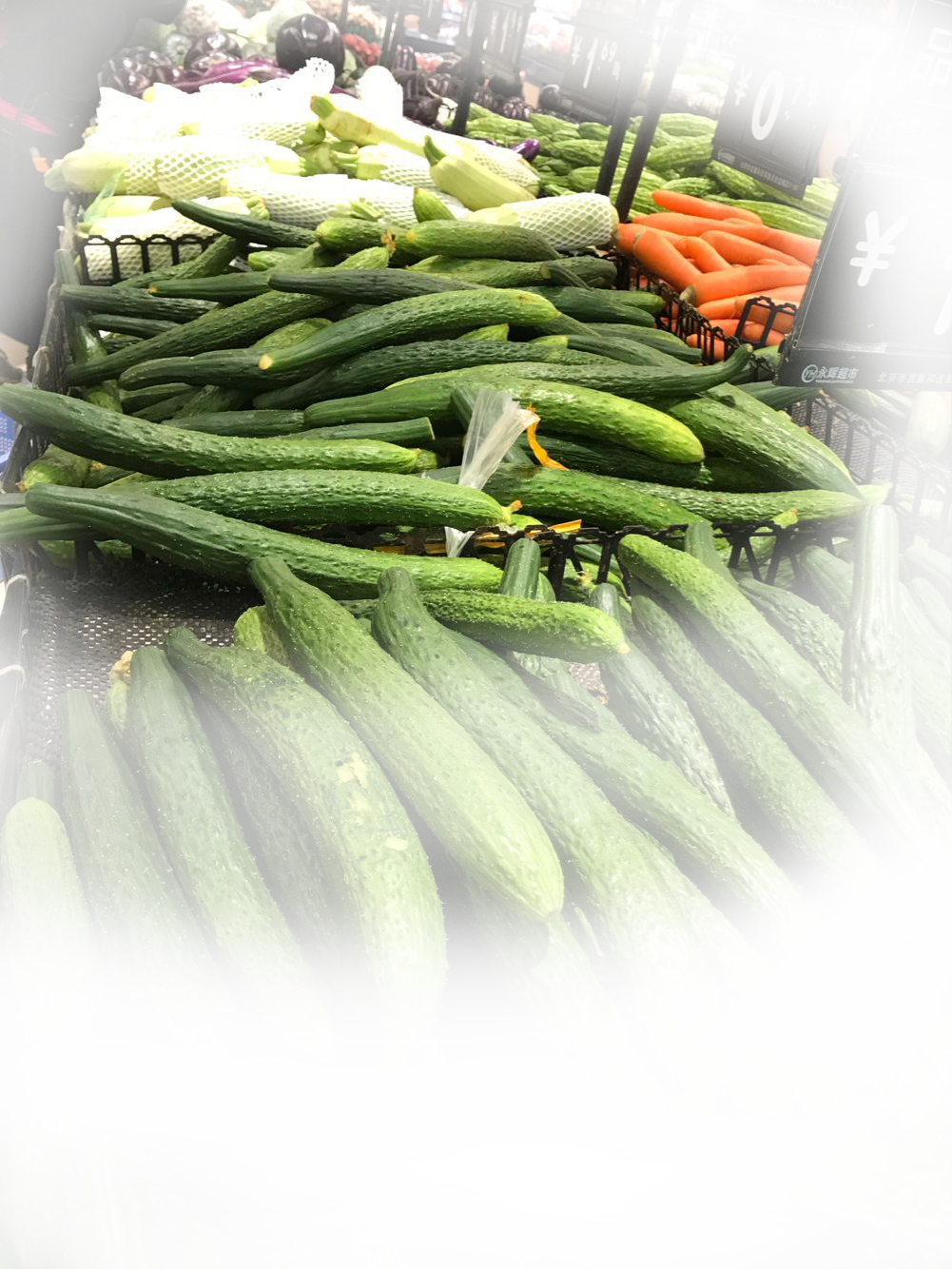 6
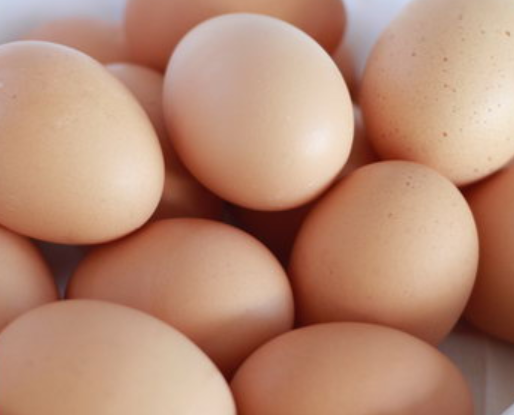 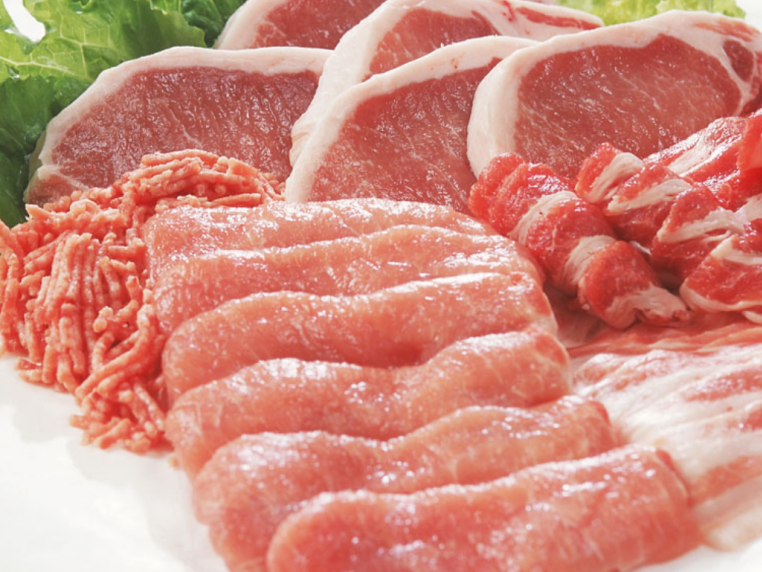 听听食物的诉说
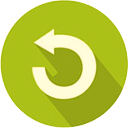 1
2
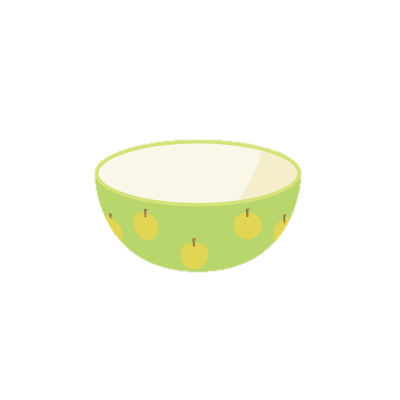 牛奶
谷类
3
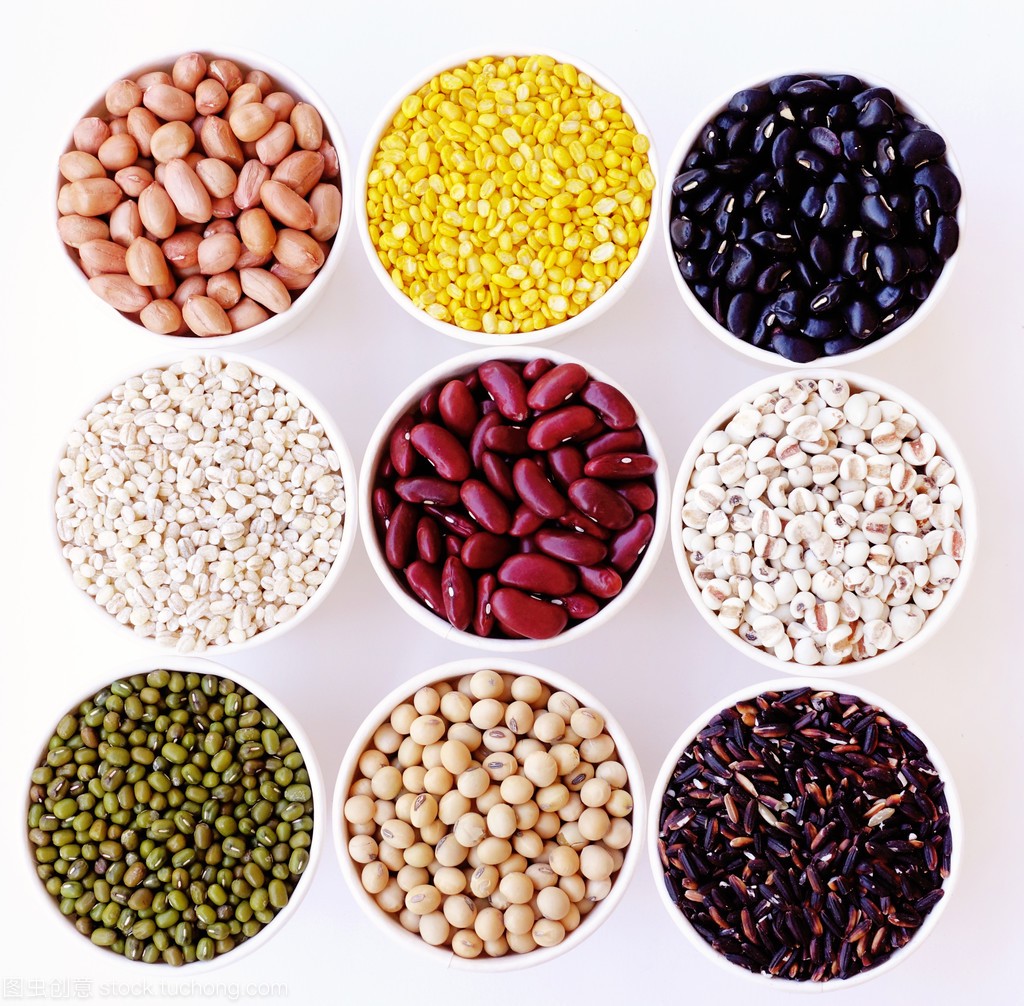 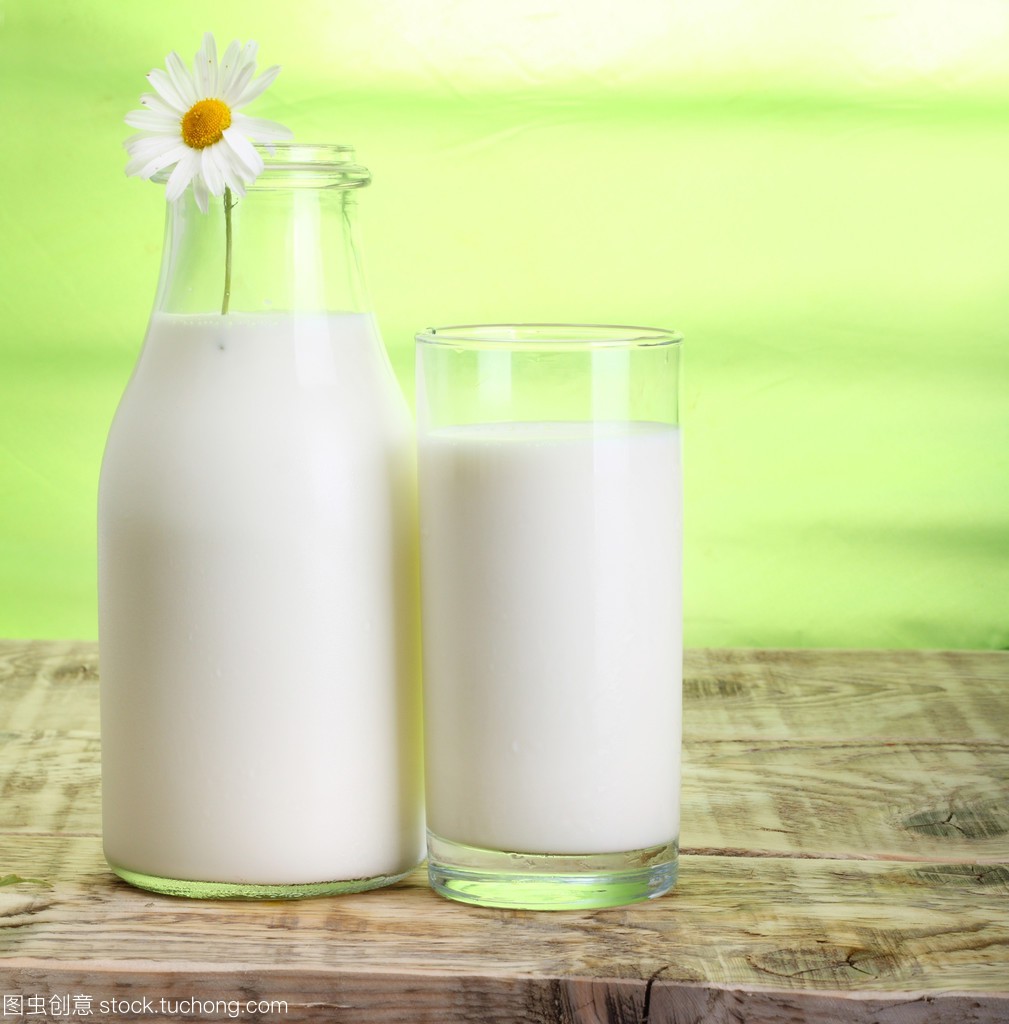 4
5
6
听听食物的诉说
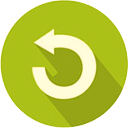 1
2
有什么东西是不能吃的呢？
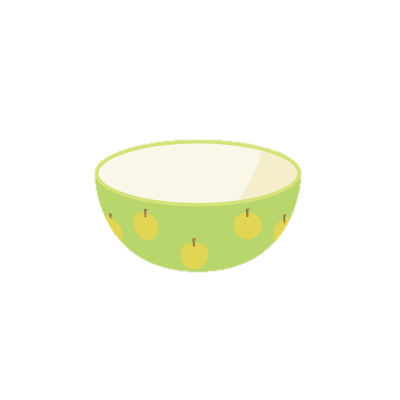 3
4
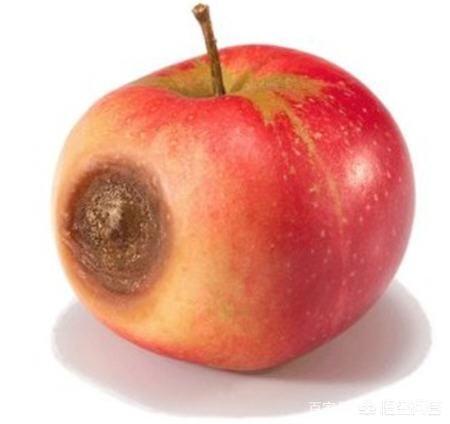 5
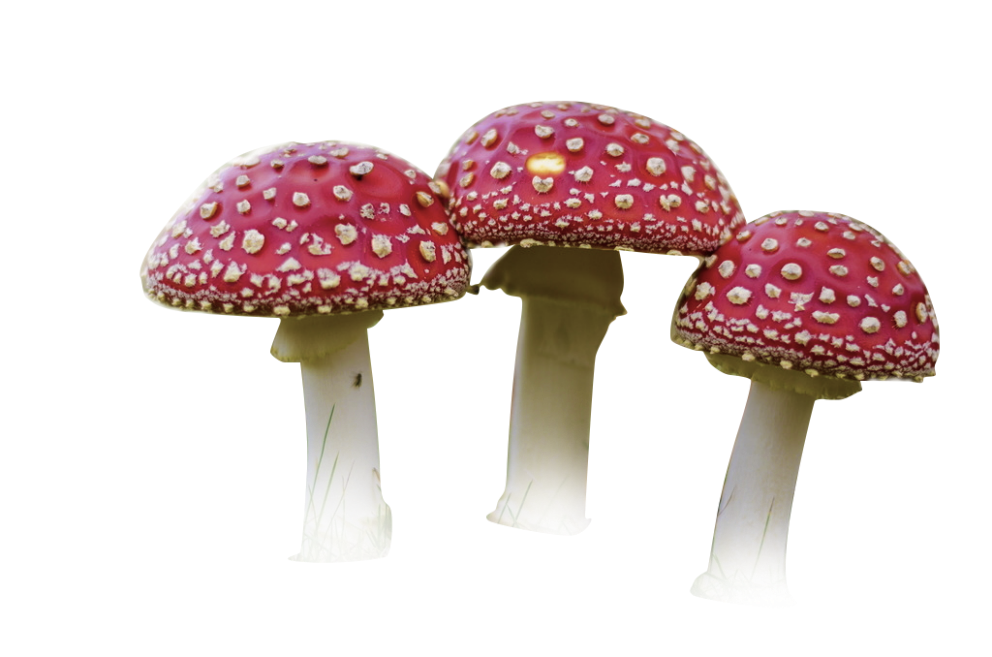 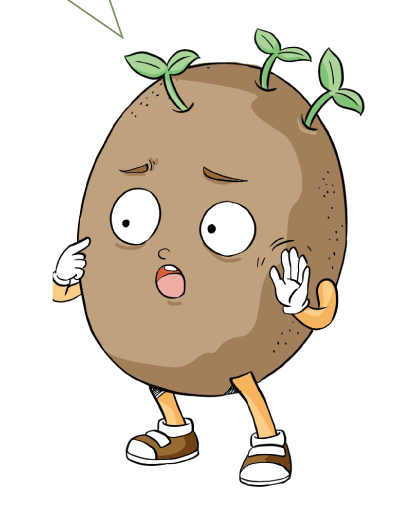 6
听听食物的诉说
毒蘑菇
长芽的土豆
烂苹果
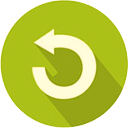 1
2
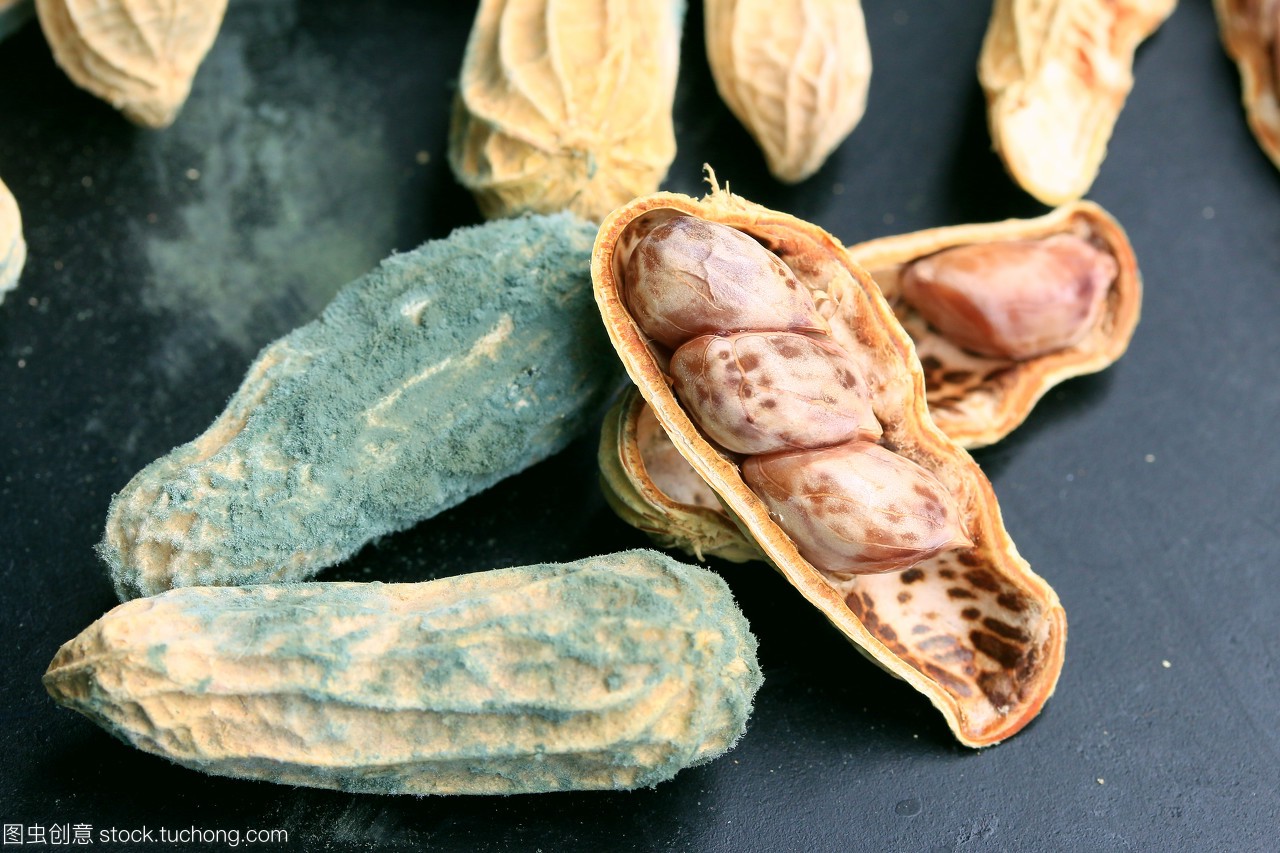 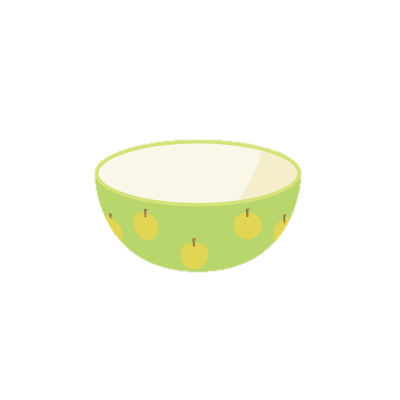 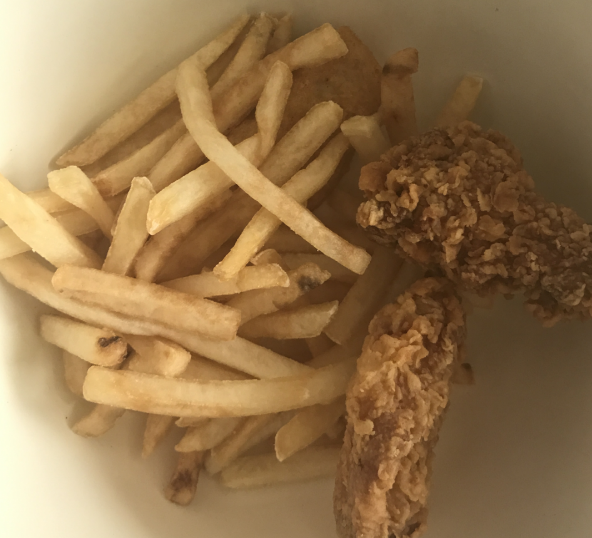 3
4
5
1.发霉的花生能吃吗？
2.油炸的食物是不是可以常吃？
3.方便面是不是可以作为主食？
6
听听食物的诉说
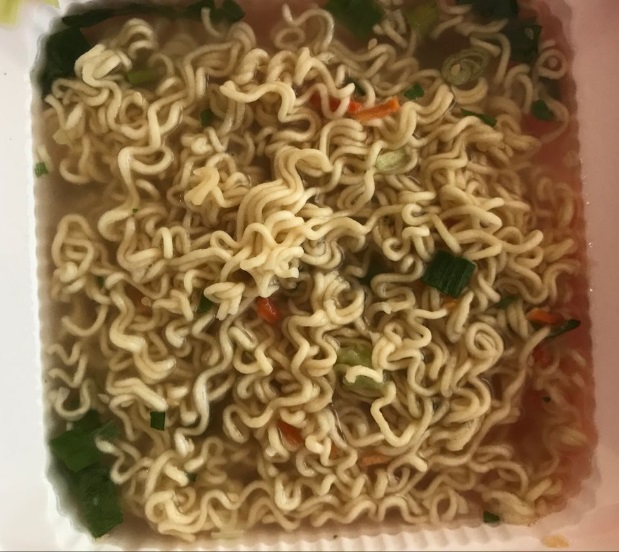 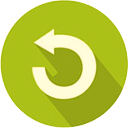 1
膳食宝塔
2
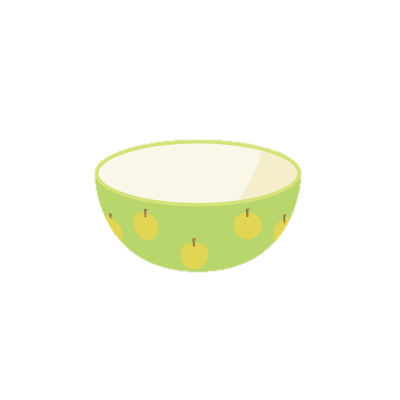 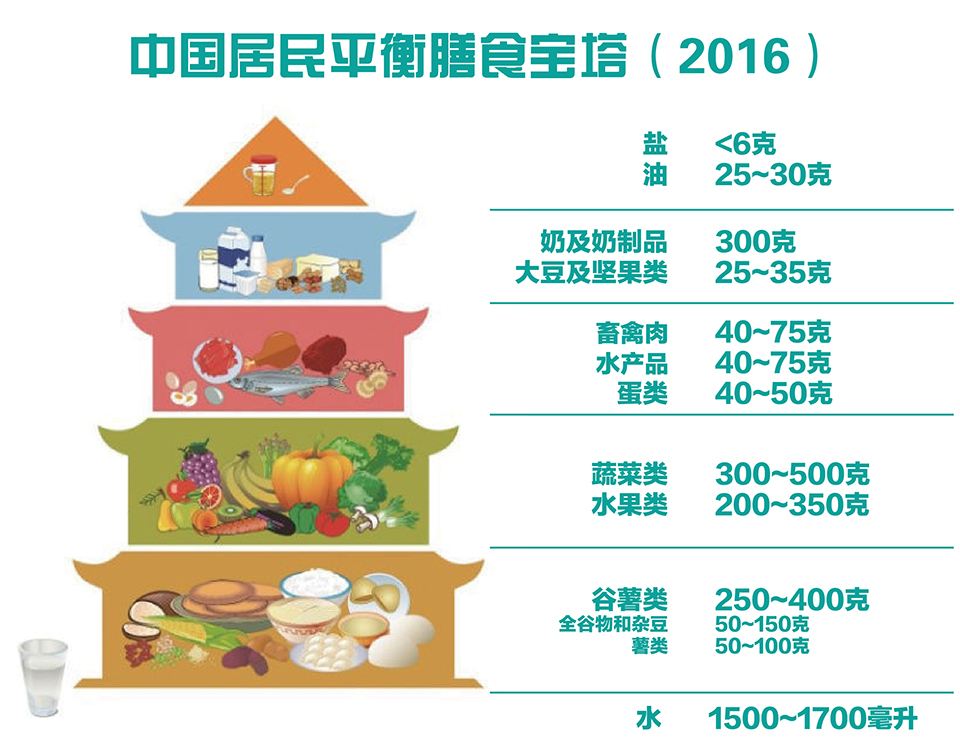 3
4
5
6
听听食物的诉说
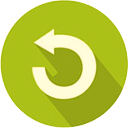 1
餐桌上的礼仪
用餐礼仪
2
3
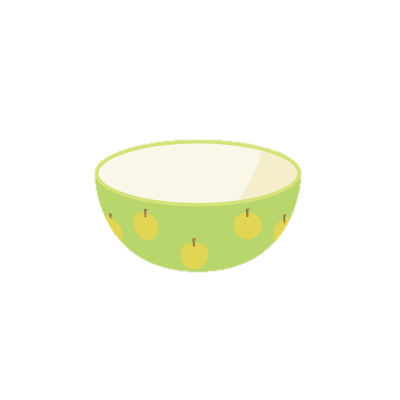 4
5
6
餐桌上的礼仪
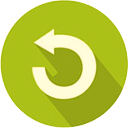 1
2
长辈没有上桌吃饭坐下时，我们不能提前坐下，要等长辈坐下时，我们才可以坐。
吃饭时，不能翘起二郎腿。更不能端起碗到处走动吃，要坐在位子上吃，左手扶着碗，右手拿筷子。
吃饭的时候细嚼慢咽，不能狼吞虎咽。
吃饭时，不大声说话，不嘻嘻哈哈，尽量少说话。
3
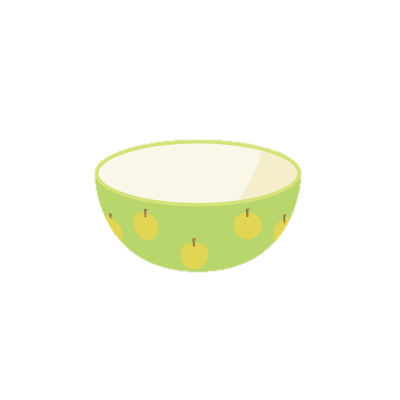 4
5
6
餐桌上的礼仪
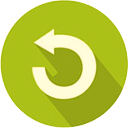 1
我在餐桌上
2
挑食会造成哪些不好的后果？
3
4
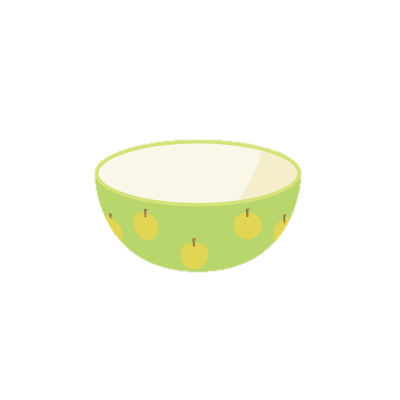 5
6
我在餐桌上
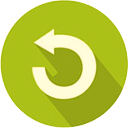 1
暴饮暴食会造成哪些伤害？
2
3
4
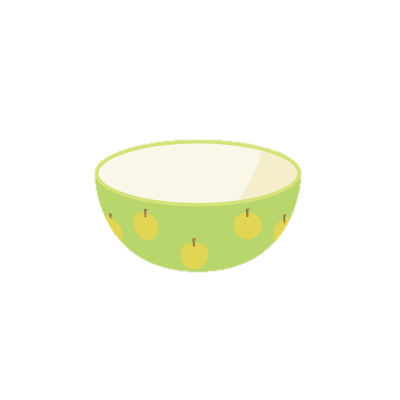 5
6
我在餐桌上
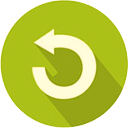 1
2
吃饭时，我要怎么做？
3
4
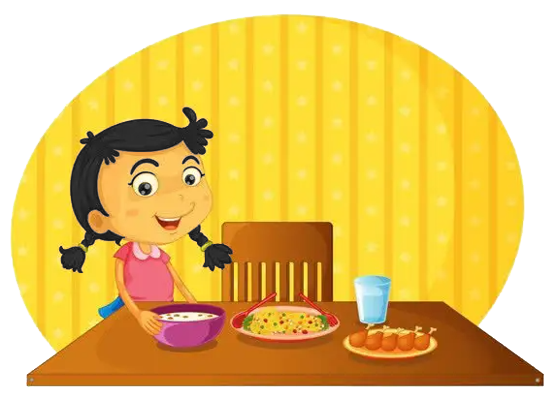 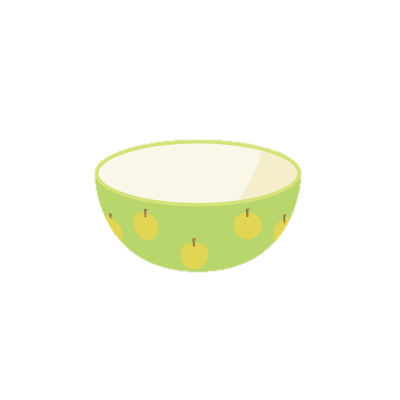 吃饭应注意，
健康和礼仪。
挑食暴食不可取，
浪费粮食不可以。
5
6
我在餐桌上
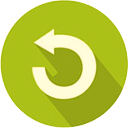 1
板书设计
2
3
饭前要洗手
4
5
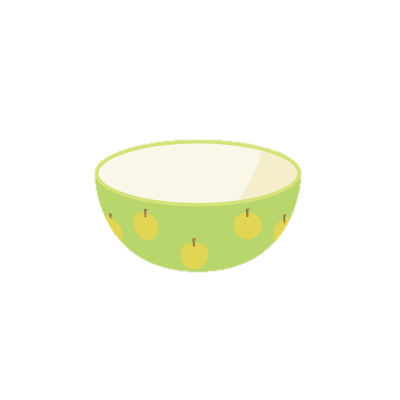 听听食物的诉说
6
吃饭有讲究
餐桌上的礼仪
板书设计
我在餐桌上
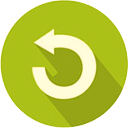 1
课后作业
2
3
4
5
只有吃各种各样的食物，才能营养全面，才能健康成长。请大家试着做一个营养师为自己配餐吧！
6
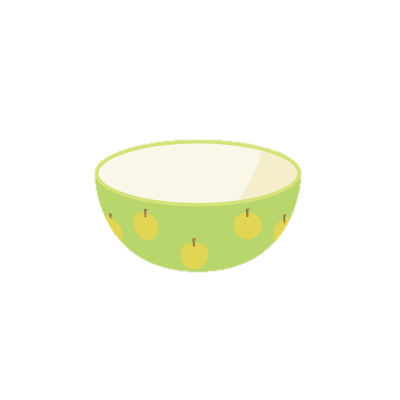 课后作业
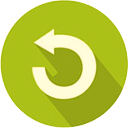